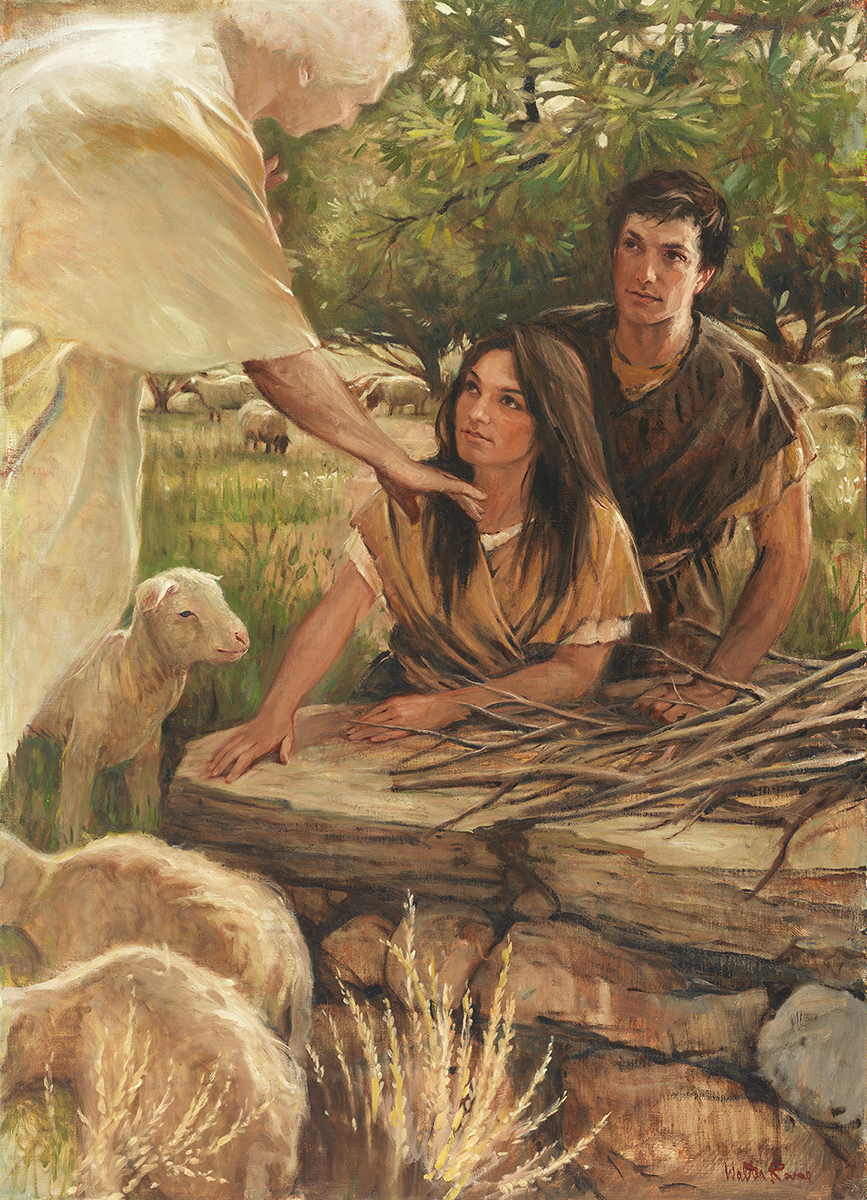 SEMINARY
Old Testament
LESSON 15
Moses 7
LESSON 15
Moses 7:1–21
“Enoch establishes the city of Zion upon principles of righteousness”
LESSON 15
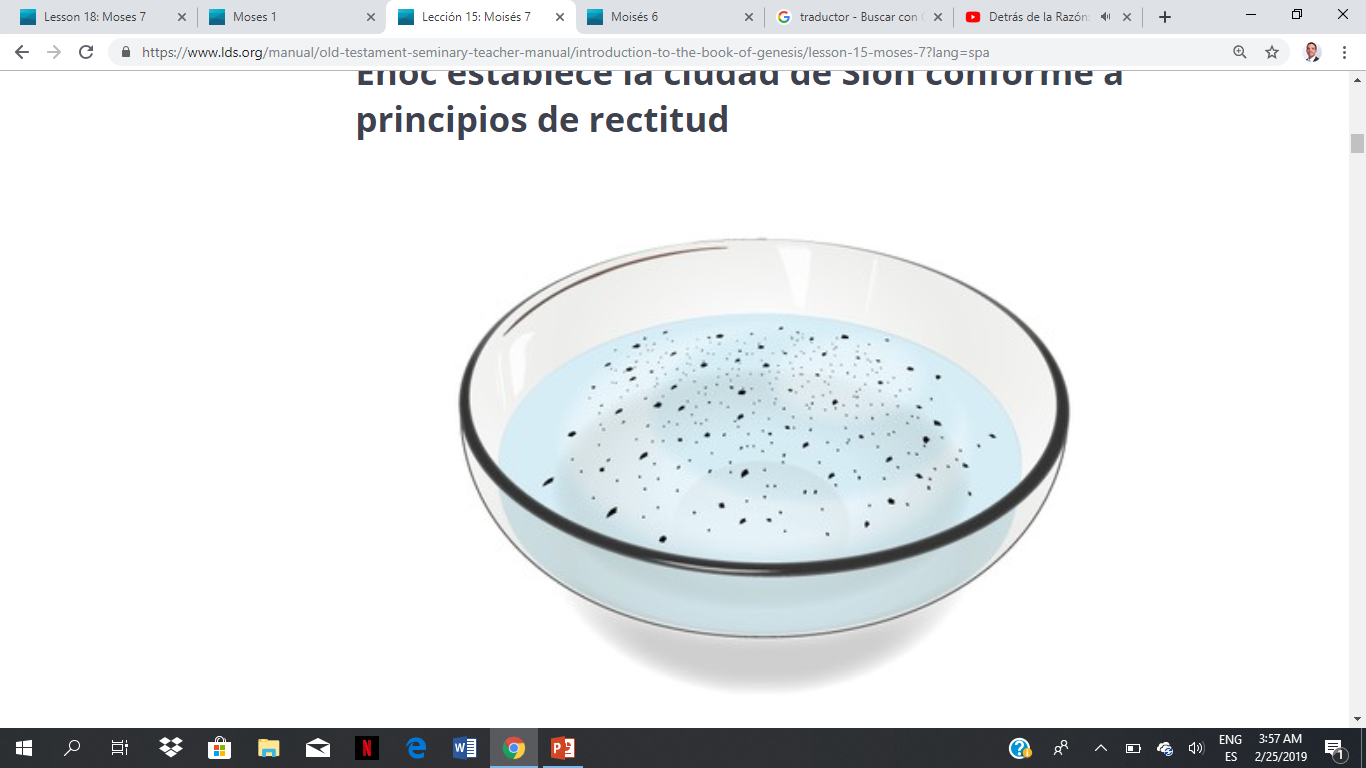 LESSON 15
Moses 7:13-17
13 And so great was the faith of Enoch that he led the people of God, and their enemies came to battle against them; and he spake the word of the Lord, and the earth trembled, and the mountains fled, even according to his command; and the rivers of water were turned out of their course; and the roar of the lions was heard out of the wilderness; and all nations feared greatly, so powerful was the word of Enoch, and so great was the power of the language which God had given him.
14 There also came up a land out of the depth of the sea, and so great was the fear of the enemies of the people of God, that they fled and stood afar off and went upon the land which came up out of the depth of the sea.
15 And the giants of the land, also, stood afar off; and there went forth a curse upon all people that fought against God;
16 And from that time forth there were wars and bloodshed among them; but the Lord came and dwelt with his people, and they dwelt in righteousness.
17 The fear of the Lord was upon all nations, so great was the glory of the Lord, which was upon his people. And the Lord blessed the land, and they were blessed upon the mountains, and upon the high places, and did flourish.
How was the faith of Enoch and his people similar to the soap we added to the water?
How were Enoch and his people blessed compared to the world around them?
LESSON 15
Moses 7:18
And the Lord called his people Zion, because they were of one heart and one mind, and dwelt in righteousness; and there was no poor among them.
What do you think it means that “there was no poor among them”?
What do we need to do to be the Lord’s people?
The Lord will call His people Zion when they are of one heart and one mind, live righteously, and care for one another.
What do you think it means to be “of one heart and one mind”?
How does living righteously help members of the Church to feel unified?
When have you ministered to the needs of another member of the Church?
How have members of the Church cared for you? What feelings do you have for them?
LESSON 15
Moses 7:22-40
“Enoch sees that Satan laughs and God weeps over the wicked”
LESSON 15
Moses 7:23-26
23 And after that Zion was taken up into heaven, Enoch beheld, and lo, all the nations of the earth were before him;
24 And there came generation upon generation; and Enoch was high and lifted up, even in the bosom of the Father, and of the Son of Man; and behold, the power of Satan was upon all the face of the earth.
25 And he saw angels descending out of heaven; and he heard a loud voice saying: Wo, wo be unto the inhabitants of the earth.
26 And he beheld Satan; and he had a great chain in his hand, and it veiled the whole face of the earth with darkness; and he looked up and laughed, and his angels rejoiced
What did Enoch learn about Satan?
What do you think the “great chain in [Satan’s] hand” (verse 26) represents?
Why do you think Satan and his followers laughed and rejoiced?
LESSON 15
Moses 7:27-28
27 And Enoch beheld angels descending out of heaven, bearing testimony of the Father and Son; and the Holy Ghost fell on many, and they were caught up by the powers of heaven into Zion.
28 And it came to pass that the God of heaven looked upon the residue of the people, and he wept; and Enoch bore record of it, saying: How is it that the heavens weep, and shed forth their tears as the rain upon the mountains?
What did the Lord do when He saw the wickedness of the people who remained on the earth?
What does this teach us about the Lord’s nature?
LESSON 15
Moses 7:29-31
29 And Enoch said unto the Lord: How is it that thou canst weep, seeing thou art holy, and from all eternity to all eternity?
30 And were it possible that man could number the particles of the earth, yea, millions of earths like this, it would not be a beginning to the number of thy creations; and thy curtains are stretched out still; and yet thou art there, and thy bosom is there; and also thou art just; thou art merciful and kind forever;
31 And thou hast taken Zion to thine own bosom, from all thy creations, from all eternity to all eternity; and naught but peace, justice, and truth is the habitation of thy throne; and mercy shall go before thy face and have no end; how is it thou canst weep?
What did Enoch ask the Lord?
What was Enoch saying about the Lord?
What do verses 28–31 teach us about God’s feelings for us as His children?
God has created worlds without number, yet He is aware of and cares about us.
LESSON 15
Moses 7:41-69
“The Lord comforts Enoch by teaching him about the plan of salvation”
LESSON 15
Moses 7:41-44
41 And it came to pass that the Lord spake unto Enoch, and told Enoch all the doings of the children of men; wherefore Enoch knew, and looked upon their wickedness, and their misery, and wept and stretched forth his arms, and his heart swelled wide as eternity; and his bowels yearned; and all eternity shook.
42 And Enoch also saw Noah, and his family; that the posterity of all the sons of Noah should be saved with a temporal salvation;
43 Wherefore Enoch saw that Noah built an ark; and that the Lord smiled upon it, and held it in his own hand; but upon the residue of the wicked the floods came and swallowed them up.
44 And as Enoch saw this, he had bitterness of soul, and wept over his brethren, and said unto the heavens: I will refuse to be comforted; but the Lord said unto Enoch: Lift up your heart, and be glad; and look.
How did Enoch feel?
What did the Lord tell Enoch?
LESSON 15
Moses 7:45-47
45 And it came to pass that Enoch looked; and from Noah, he beheld all the families of the earth; and he cried unto the Lord, saying: When shall the day of the Lord come? When shall the blood of the Righteous be shed, that all they that mourn may be sanctified and have eternal life?
46 And the Lord said: It shall be in the meridian of time, in the days of wickedness and vengeance.
47 And behold, Enoch saw the day of the coming of the Son of Man, even in the flesh; and his soul rejoiced, saying: The Righteous is lifted up, and the Lamb is slain from the foundation of the world; and through faith I am in the bosom of the Father, and behold, Zion is with me.
Why do you think seeing a vision of the Savior would cause Enoch’s soul to rejoice?
LESSON 15
Moses 7:54
, 60-61
54 And it came to pass that Enoch cried unto the Lord, saying: When the Son of Man cometh in the flesh, shall the earth rest? I pray thee, show me these things.
60 And the Lord said unto Enoch: As I live, even so will I come in the last days, in the days of wickedness and vengeance, to fulfil the oath which I have made unto you concerning the children of Noah;
61 And the day shall come that the earth shall rest, but before that day the heavens shall be darkened, and a veil of darkness shall cover the earth; and the heavens shall shake, and also the earth; and great tribulations shall be among the children of men, but my people will I preserve;
What did the Lord say the world would be like when He comes again?
What did the Lord promise He would do for His people in the last days?
LESSON 15
Moses 7:62
And righteousness will I send down out of heaven; and truth will I send forth out of the earth, to bear testimony of mine Only Begotten; his resurrection from the dead; yea, and also the resurrection of all men; and righteousness and truth will I cause to sweep the earth as with a flood, to gather out mine elect from the four quarters of the earth, unto a place which I shall prepare, an Holy City, that my people may gird up their loins, and be looking forth for the time of my coming; for there shall be my tabernacle, and it shall be called Zion, a New Jerusalem.
How is this similar to what the Lord did for His people during Enoch’s day?
How will the Book of Mormon be used in the latter days?
To gather out [God’s] elect” throughout the earth.
LESSON 15
Moses 7:67-69
67 And the Lord showed Enoch all things, even unto the end of the world; and he saw the day of the righteous, the hour of their redemption, and received a fulness of joy;
68 And all the days of Zion, in the days of Enoch, were three hundred and sixty-five years.
69 And Enoch and all his people walked with God, and he dwelt in the midst of Zion; and it came to pass that Zion was not, for God received it up into his own bosom; and from thence went forth the saying, Zion is Fled.